Впровадження технологій критичного мислення на уроках
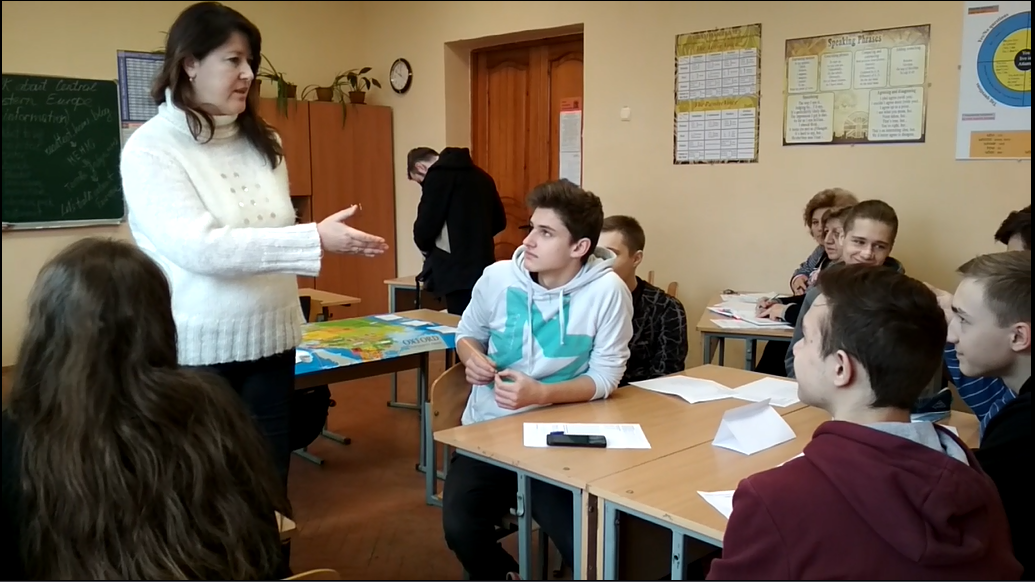 Підготувала: викладач Благодарна Т.І.
Навіщо в 21 столітті мені потрібен вчитель,  якщо  я маю                            ?
«Чи дійсно готові до роботи учні, що закінчують школу ?»
"Ні, не дуже."
• Усне та письмове спілкування
• Професіоналізм та трудова етика
• Робота в команді та співпраця
• Робота в різноманітних колективах
• Застосування технології
• Лідерство та управління проектами
• Критичне мислення та 
               вирішення проблем
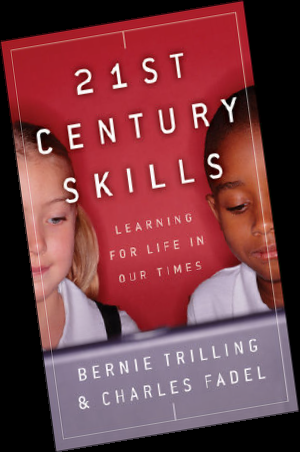 Творче мислення
ВИЩИЙ РІВЕНЬ
Cтворюю
Оцінюю
Aналізую 
Користуюсь 
Розумію
 Пам’ятаю
Критичне мислення
Розуміння і використання
НИЗЬКИЙ РІВЕНЬ
написати історію, зробити відео, представити свої погляди
ВИЩИЙ РІВЕНЬ
Cтворюю
Оцінюю
Aналізую 
Користуюсь 
Розумію
 Пам’ятаю
задавати власні запитання,  порівнювати, визначаючи аргументи, перспективу та упередженість,
наведення причин та думок, вирішення проблем
заповнення таблиці, конспекти, прості питання, тестування,
НИЗЬКИЙ РІВЕНЬ
"Представьте свою ідею класу."
ВИЩИЙ РІВЕНЬ
Cтворюю
Оцінюю
Aналізую 
Користуюсь 
Розумію
 Пам’ятаю
"Виберіть найкращу ідею 
у своїй групі".
Працюйте в групах, прочитайте
 список ідей.Що вам подобається? 
Чому?
Працюйте в парах. Сплануйте свято 
за допомогою фраз із тексту».
"Прочитайте текст і визначте правдиві / неправдиві твердження".
НИЗЬКИЙ РІВЕНЬ
"Прослухайте ці слова і повторіть їх".
Критичне мислення в класі  створює ситуацію…
Вміння формулювати питання та самостійного мислення
більш глибоке занурення в матеріал уроку
Мотиваційні, творчі завдання на уроці
Десять практичних способів інтегрувати критичне мислення
1. Навчити учнів ключовій мові виконання завдань з КМ
2. Заохочуйте учнів використовувати відкриті запитання
3. Побудувати персоналізацію
4. Змусити учнів створити вправу
5. Запропонуйте студентам сказати "чому"
6. Вийти за рамки основних питань розуміння
7. Використовуйте різнорівневі завдання на КМ
8. Використовуйте багаті інформацією фотографії
9. Перейдіть до творчості
10. Використовуйте більше одного навчального підходу
because
In the 21st century, why do I need a teacher when I`ve got                  ?
In the 21st century,  I need a teacher  more than over as a result of                 !